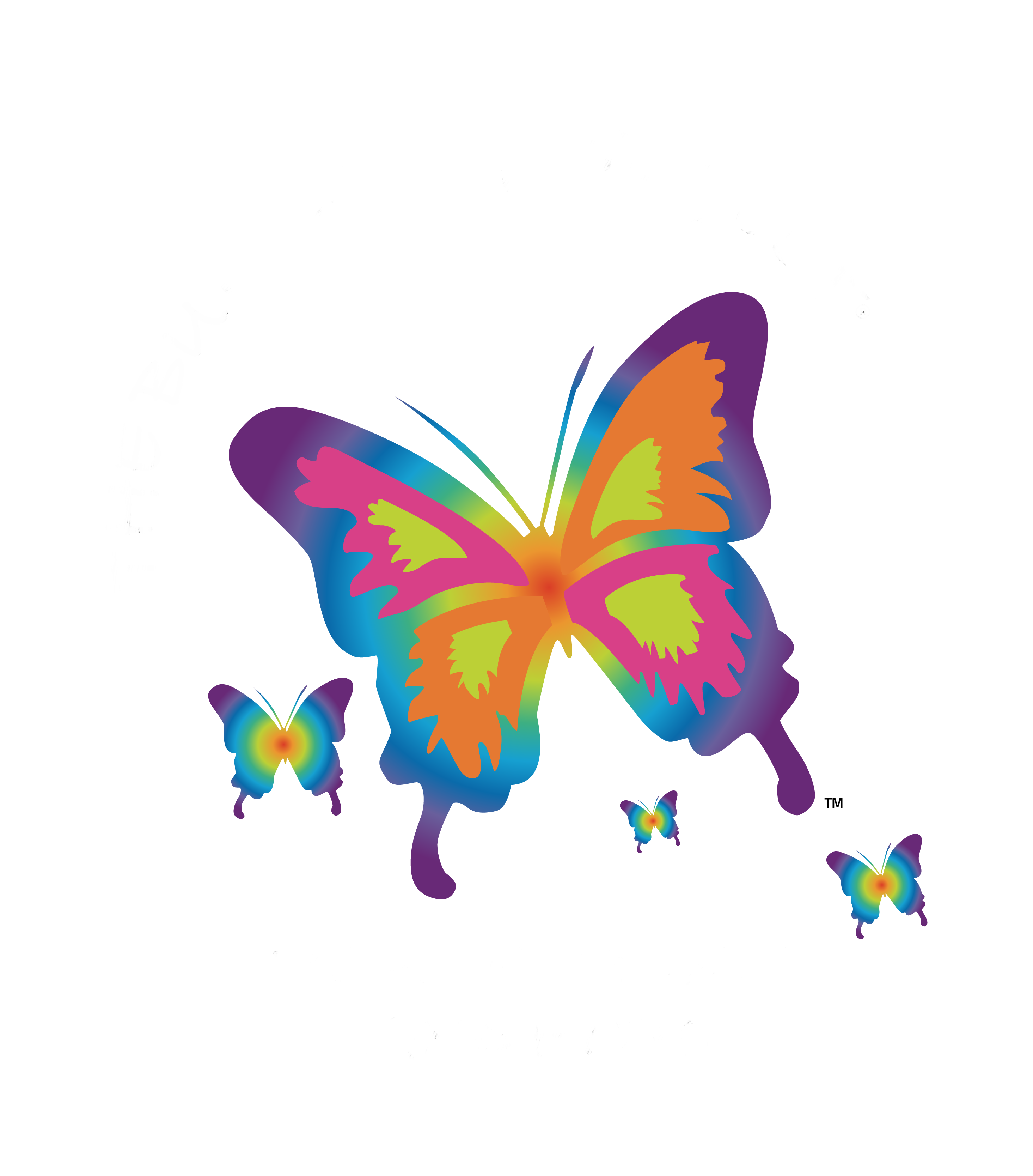 The Butterfly Project
Remembrance and Hope
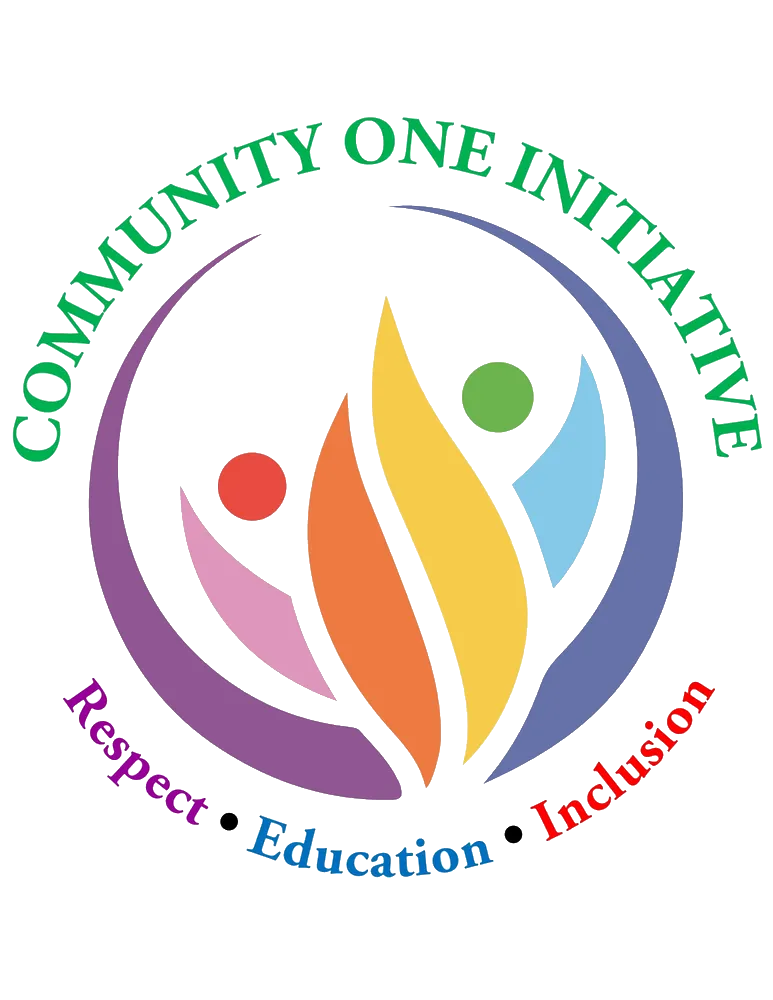 Brought to you by:
UnderstandingandSignificance
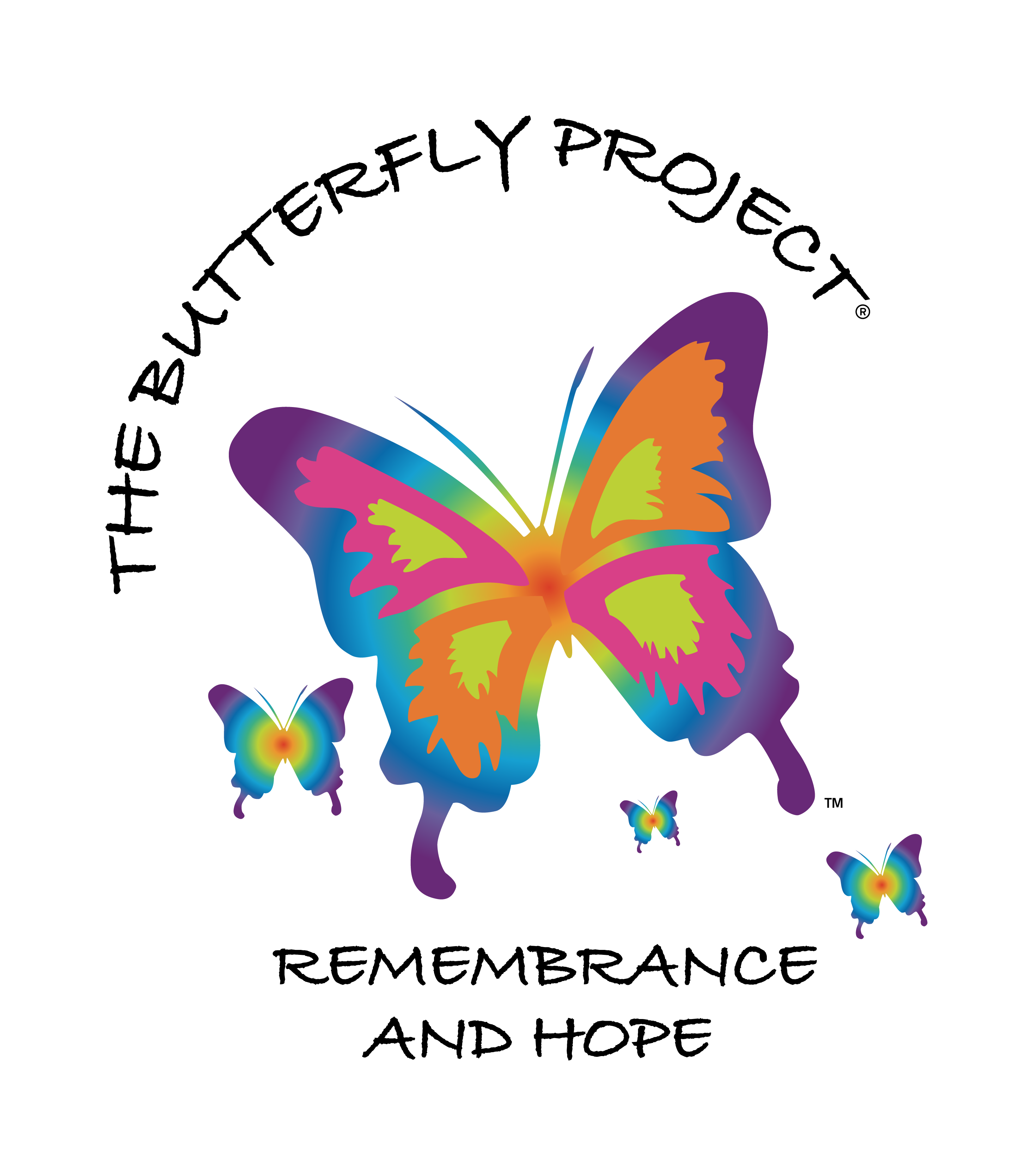 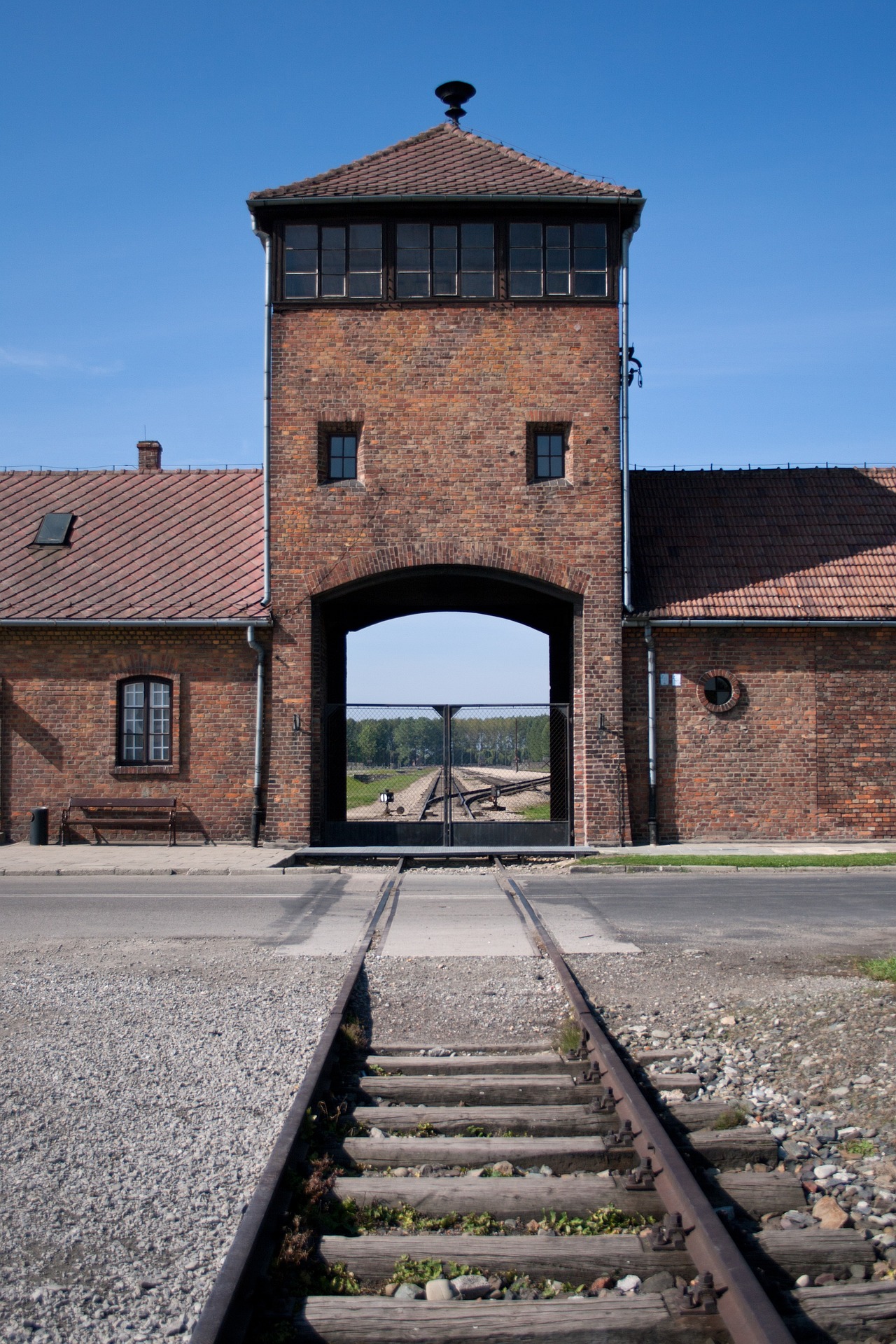 Children
Suffering, fear, and loss. Many children were separated from their families, forced into ghettos and labor camps, and subjected to brutal conditions including starvation, disease, violence, and even medical experiments.
1942, the “Final Solution”. Eliminate the Jews from Europe through mass murder. Children were among the primary targets of this operation. Murdered in concentration and extermination camps such as Auschwitz and Terezin.
Roma or Sinti, disabled and LGBTQIA+, targeted and subjected to inhumane activities and treatment. 
In Terezin, out of the 15,000 children that went through there, only 100 survived. We have a little over 15,000 students in this district…
Orphaned, left with no homes or families, faced with the daunting task of rebuilding their lives. Many chose to speak about what they had endured later in life and now we have the privilege of listening to their testimonies as a way to remember and ensure we never forget.
“The Butterfly Project is a call to action through education, the arts and memorial making. We teach social justice through lessons of the Holocaust, educating participants about the dangers of hatred and bigotry to cultivate empathy and social responsibility. By painting ceramic butterflies, which are displayed as symbols of resilience and hope, participants remember the 1.5 million children killed during the Holocaust. In this work, The Butterfly Project honors our commitment to the Survivors to Never Forget.”
- The Butterfly Project Mission
NOT The Last Butterfly Trailer
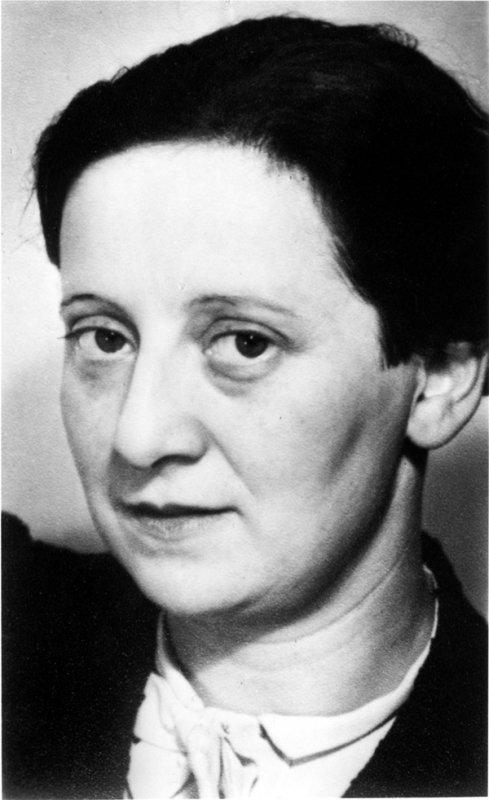 Friedl (Frederika) Dicker-Brandeis
Born in 1898 in Vienna.
She studied under the famous artists Franz Cizek and Johannes Itten and became a skilled painter, graphic artist, and designer. 
1942, sent to the Terezin concentration camp. 
In Terezin, she began teaching art to children in secret.
1944, sent to Auschwitz, where she was murdered. 
After her death, over 4,500 pieces of student’s work was found. Most of them are now in the Jewish Museum in Prague. Her legacy lives on, and the art created by her and her students at Terezin is a powerful testimony to the strength of the human spirit in the face of adversity.
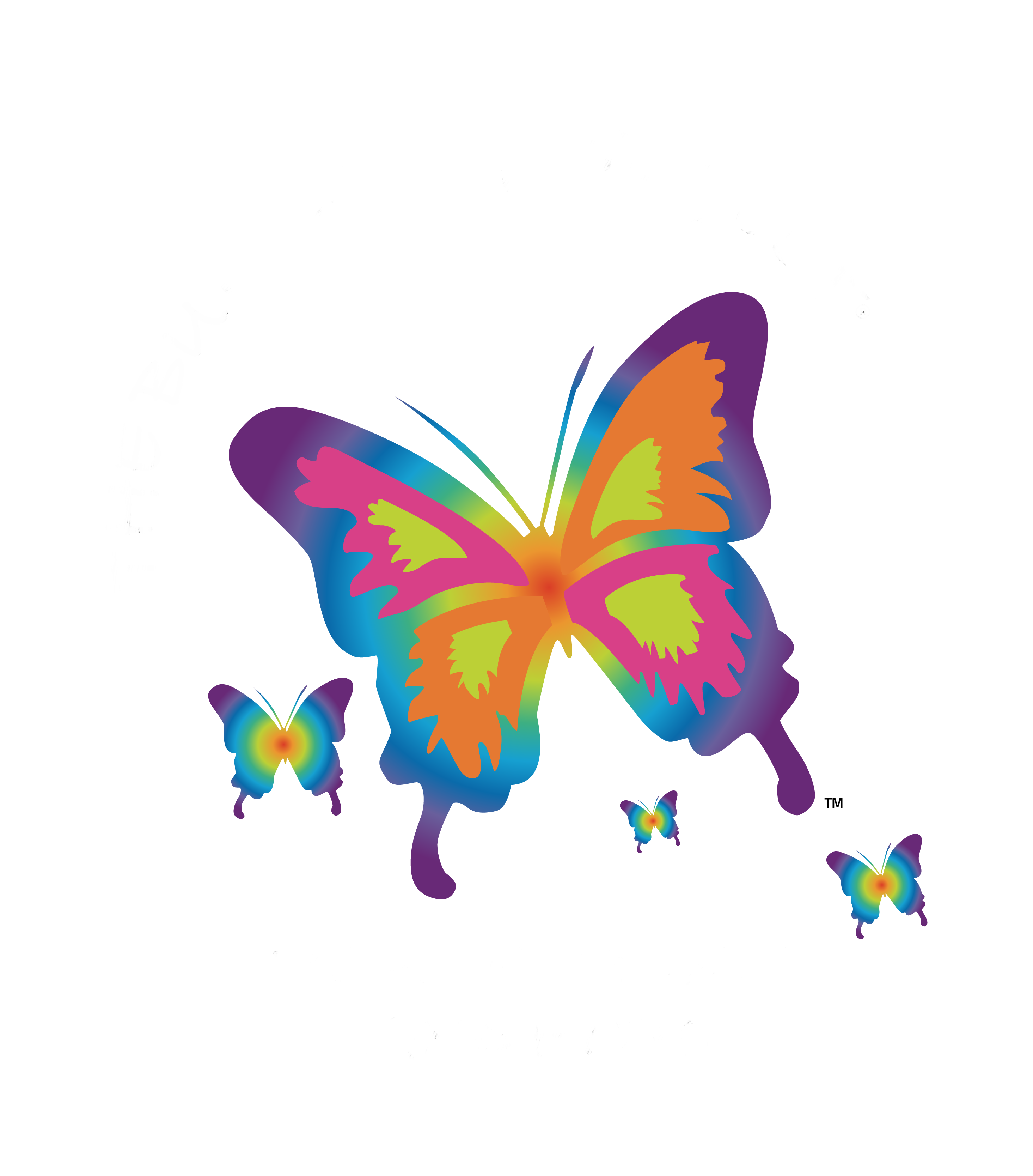 Pavel Friedmann
The Butterfly Project was inspired by the poem “The Last Butterfly” written by Pavel Friedmann. 
Born January 7th, 1921 in Prague. 
1942, deported to Terezin, a camp-ghetto for Czech Jews.
Wrote poems to process his situation.
Murdered in Auschwitz.
After the war, poems by Pavel Friedmann were discovered.
The Last Butterfly by Pavel Friedmann
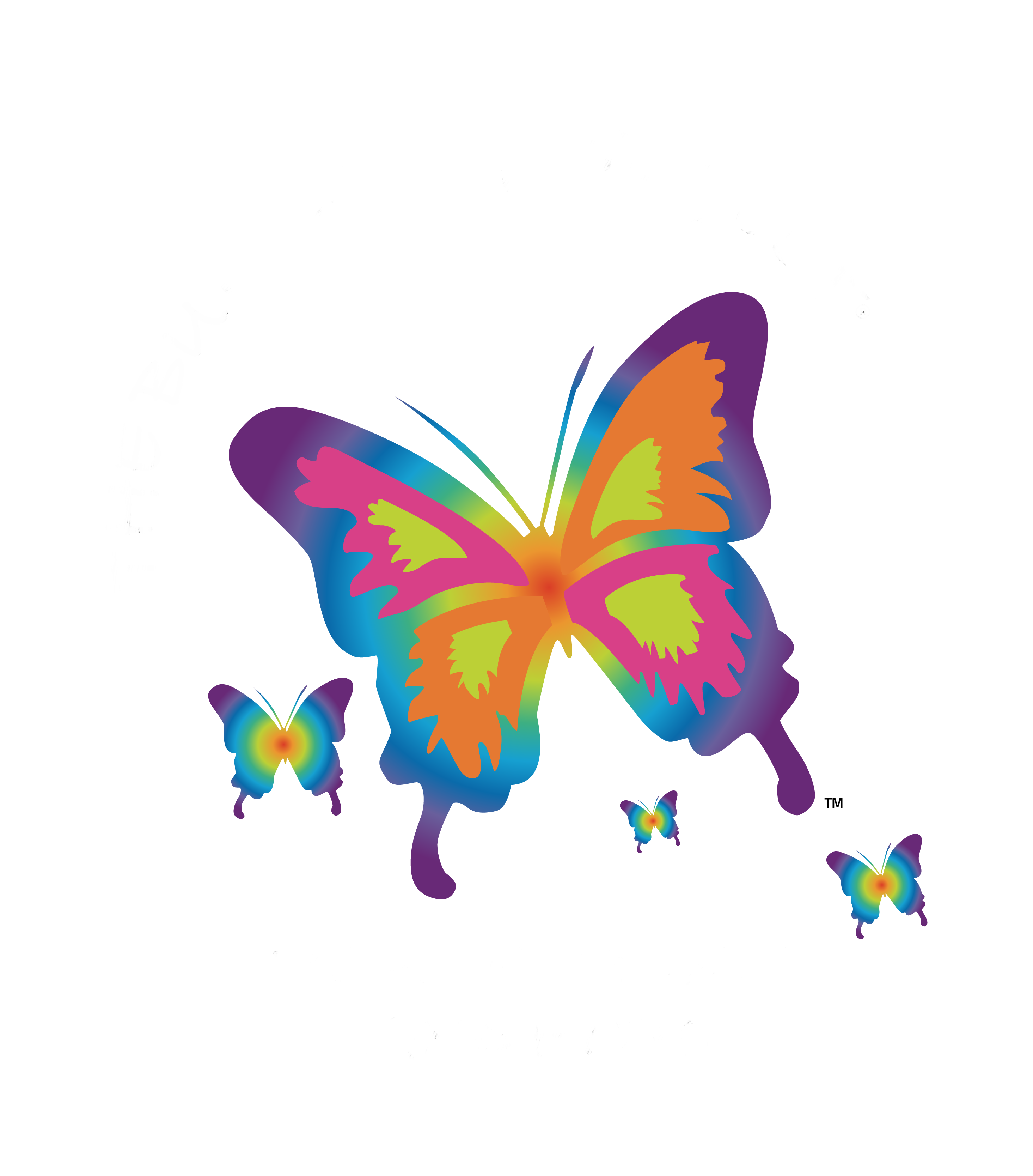 The last, the very last,
So richly, brightly, dazzlingly yellow.
Perhaps if the sun’s tears would sing against a white stone…
Such, Such a yellow is carried lightly way up high.
It went away I’m sure because it wished to kiss the world goodbye.
For seven weeks I’ve lived here, penned up inside this ghetto
But I have found my people here.
The dandelions call to me
And the white chestnut candles in the court.
Only I never saw another butterfly.
That butterfly was the last one.
Butterflies don’t live here, in the ghetto.
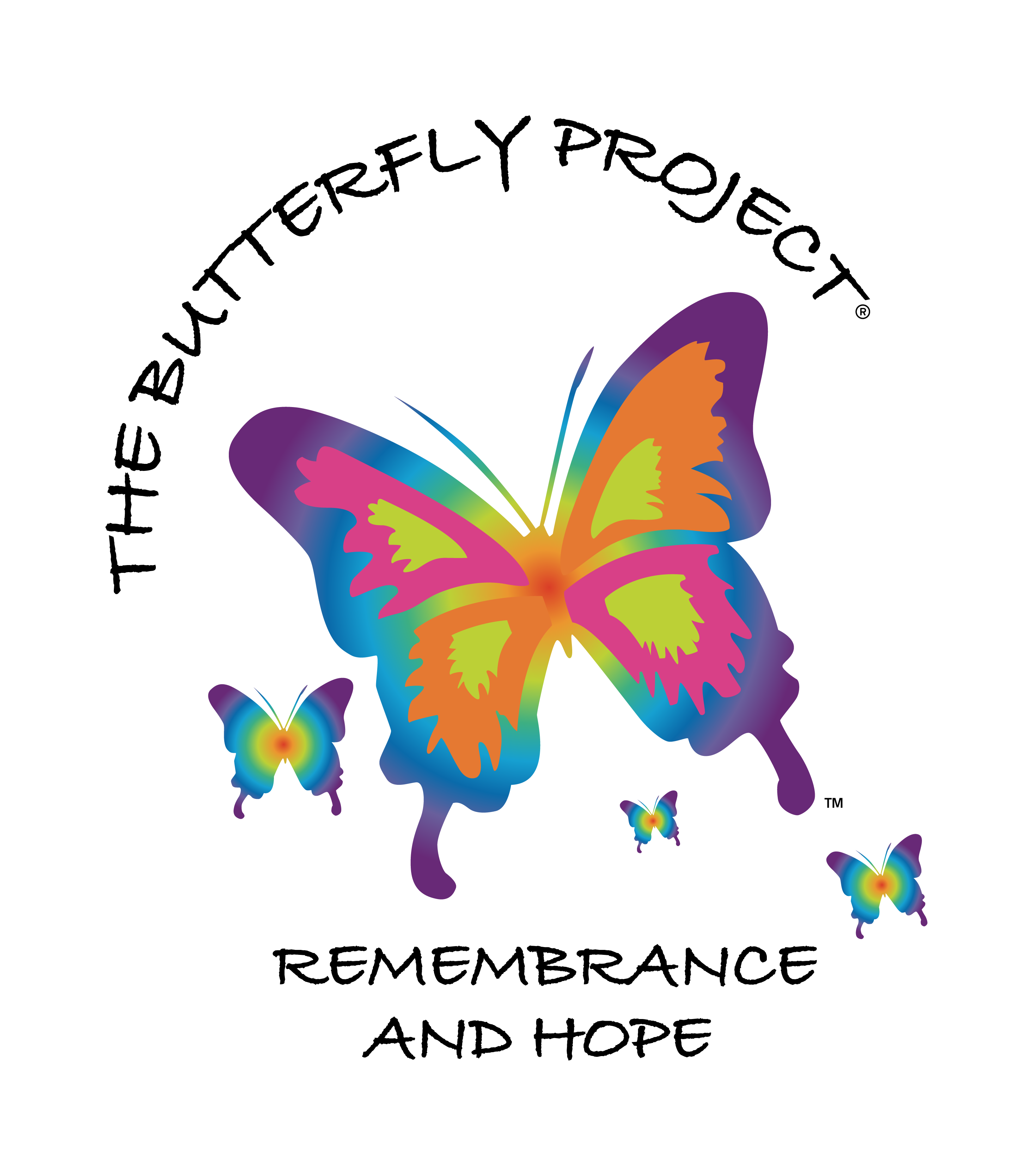 Impact
Impact
Broward Video
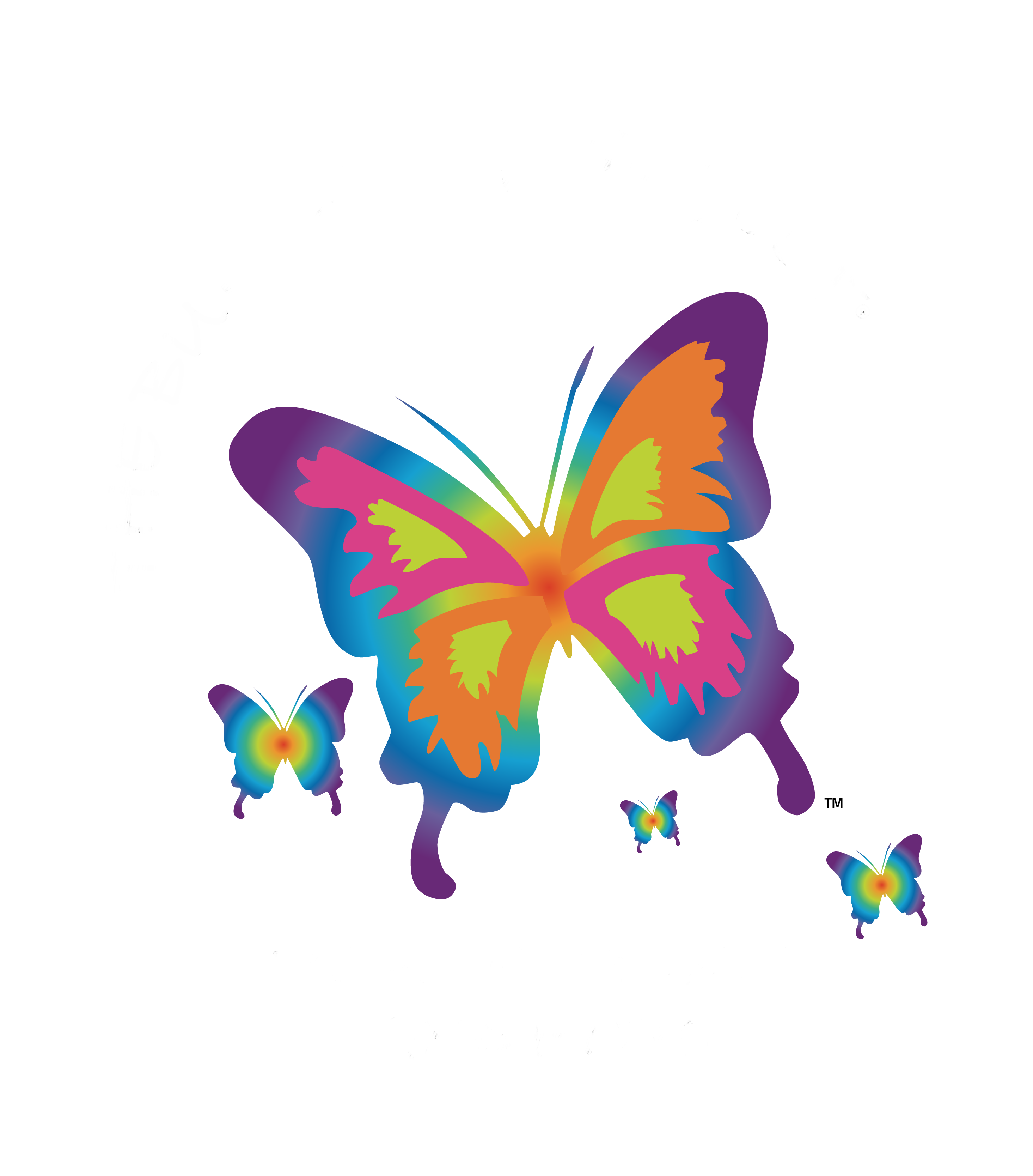 Objectives
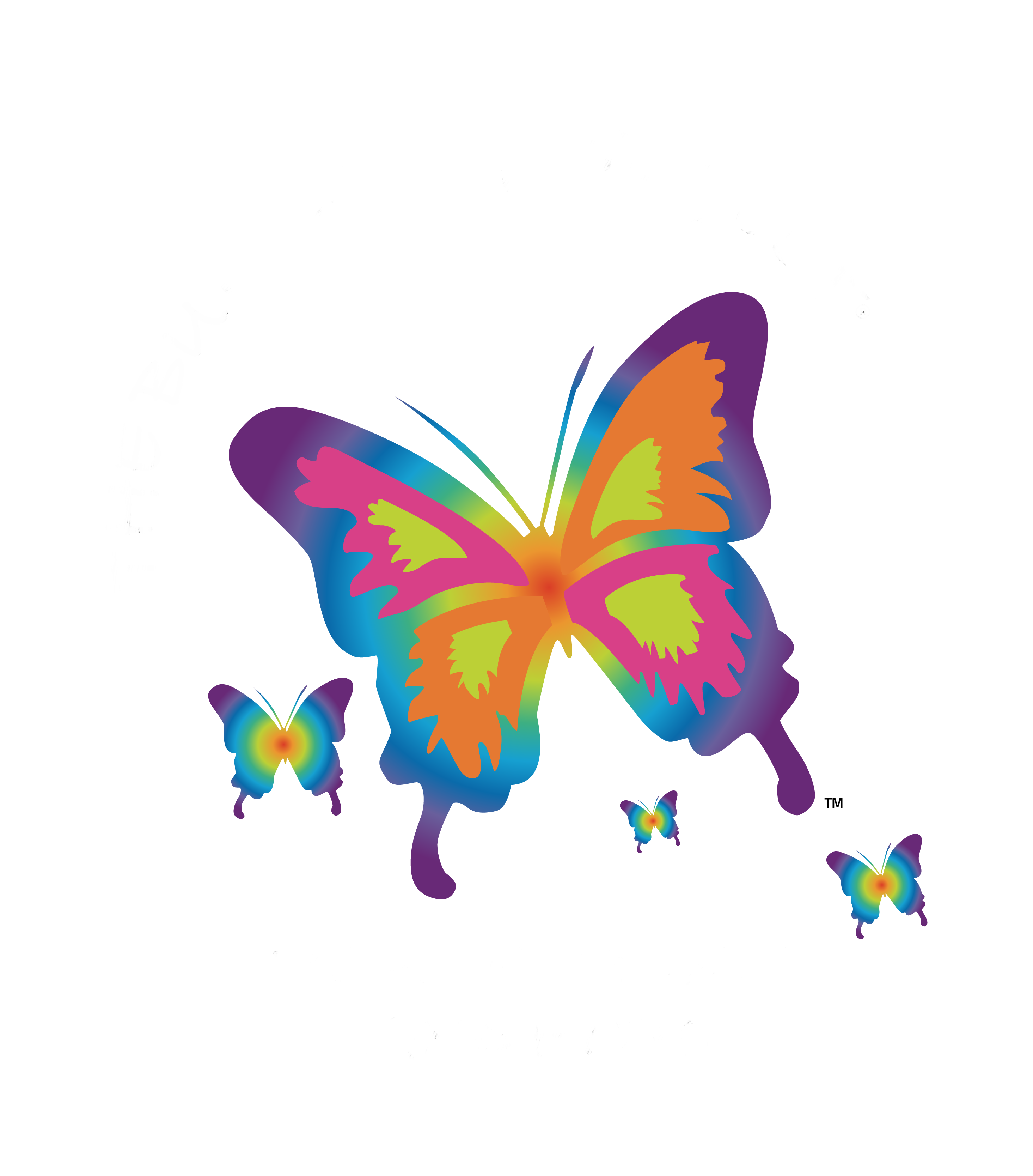 Materials
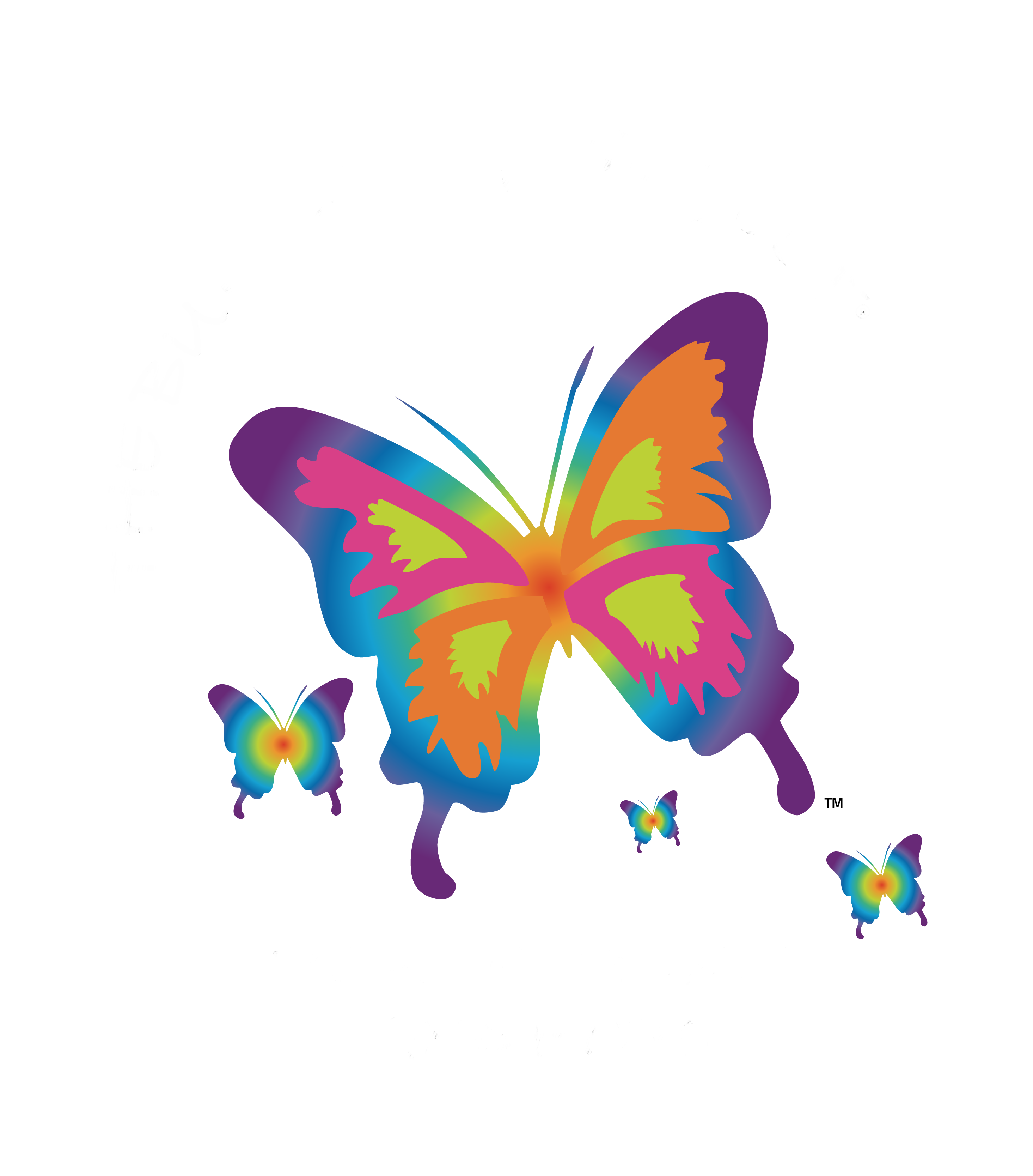 Lesson Plan and Resources
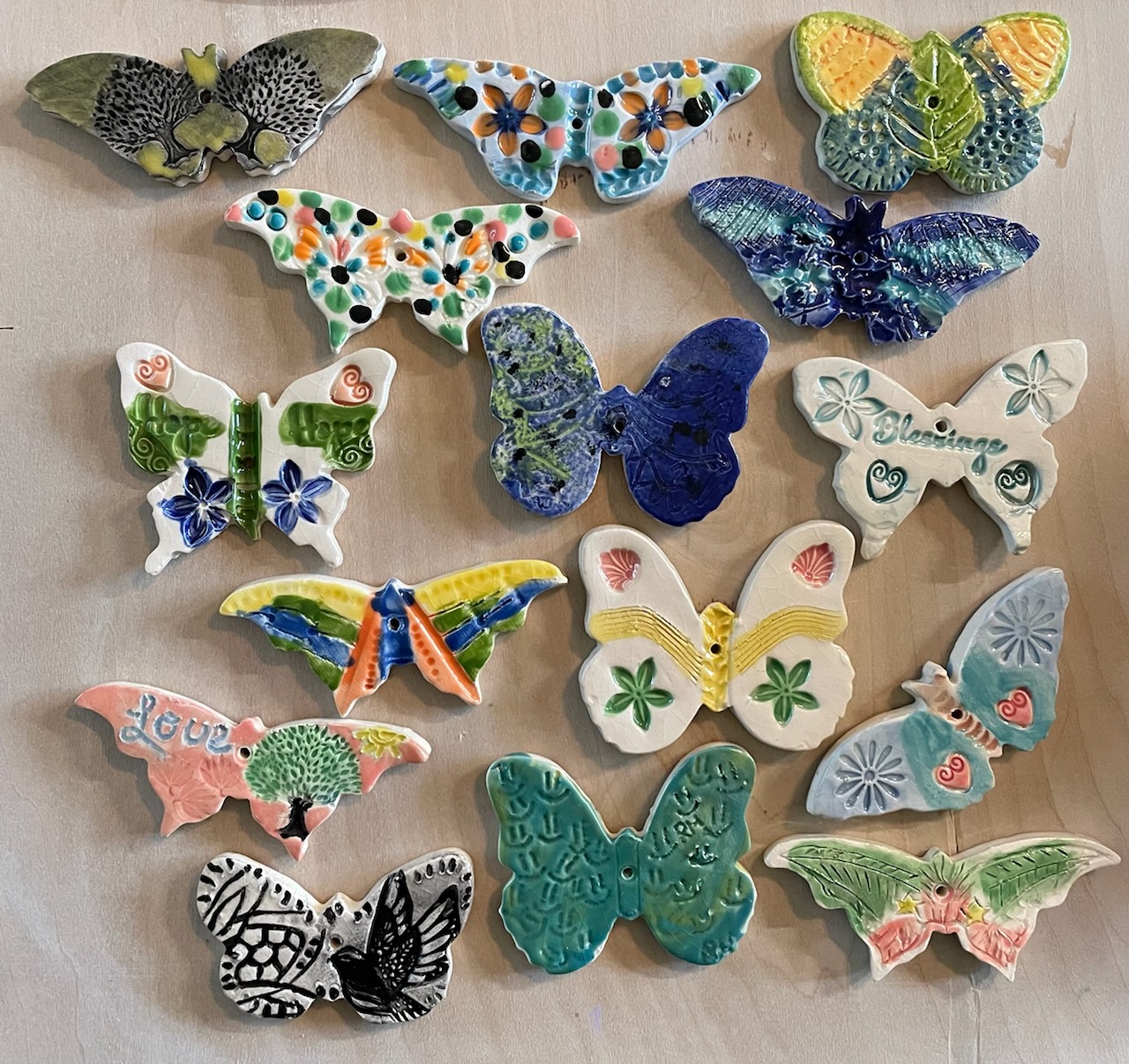 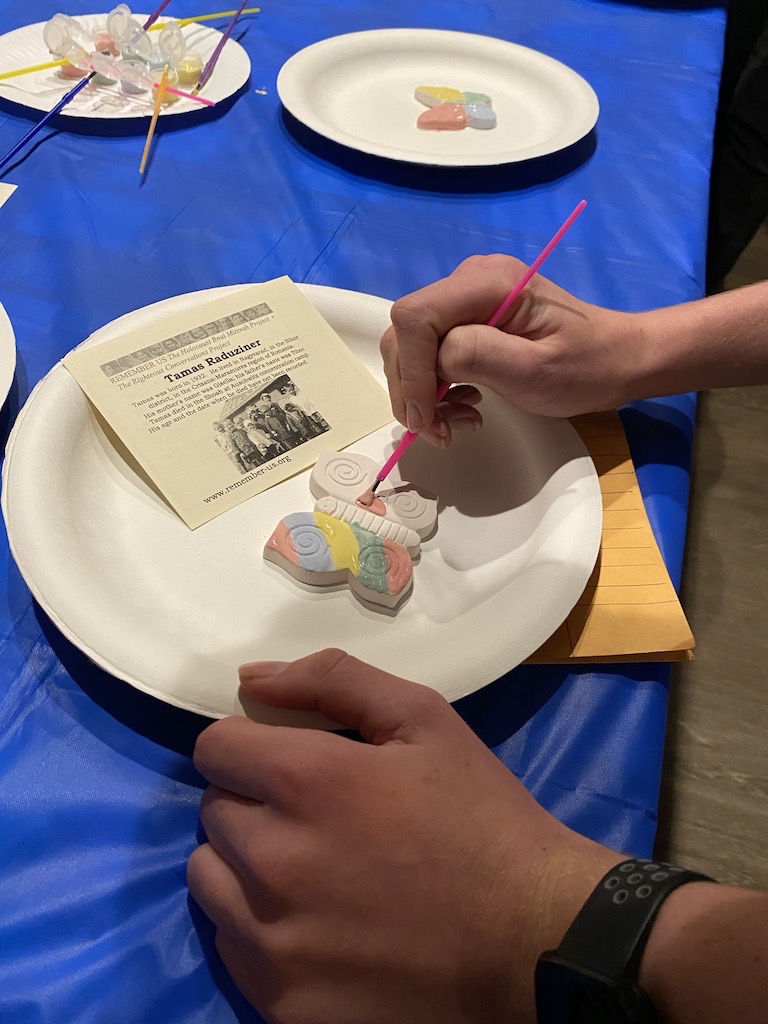 Creating Butterflies
Butterfly Memorial
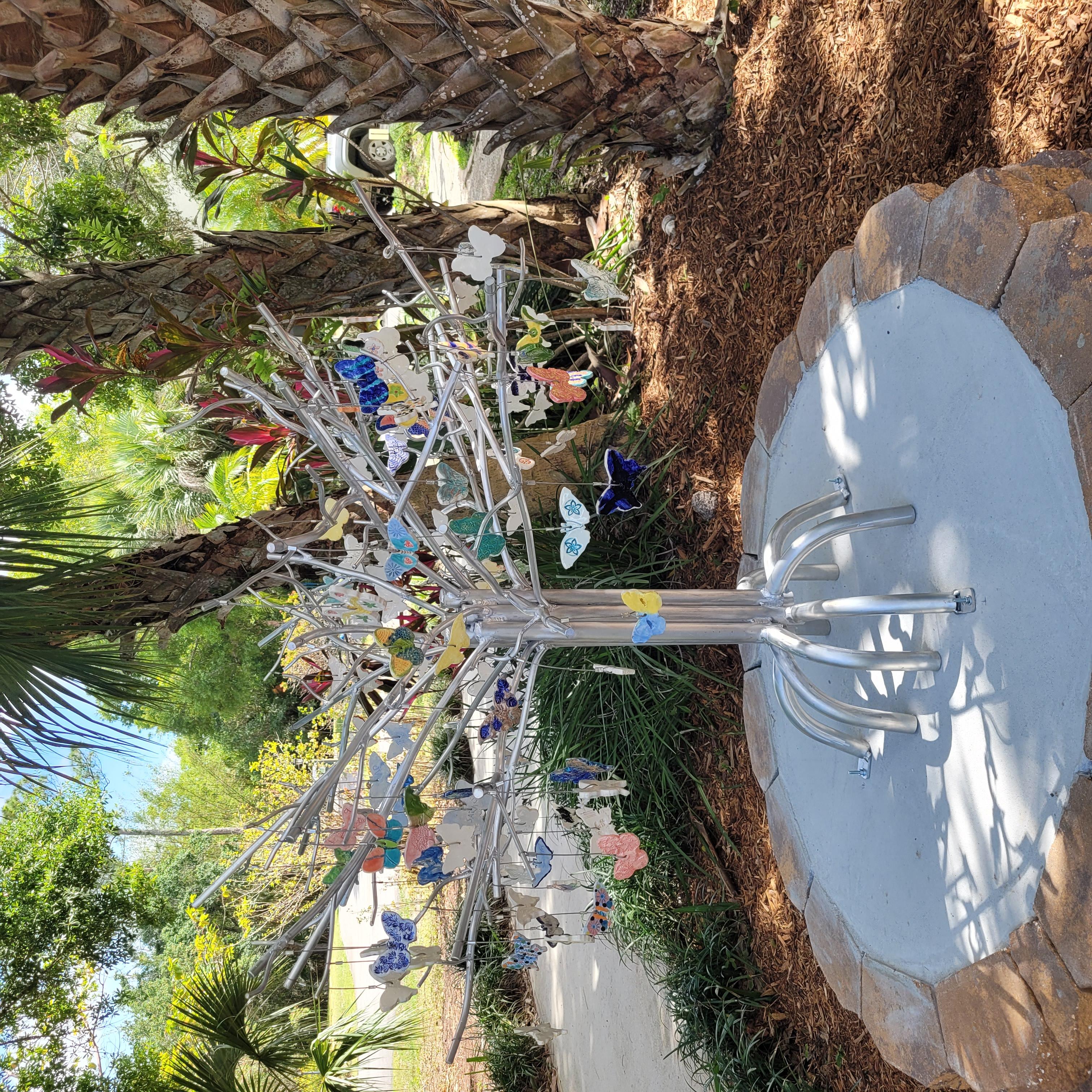 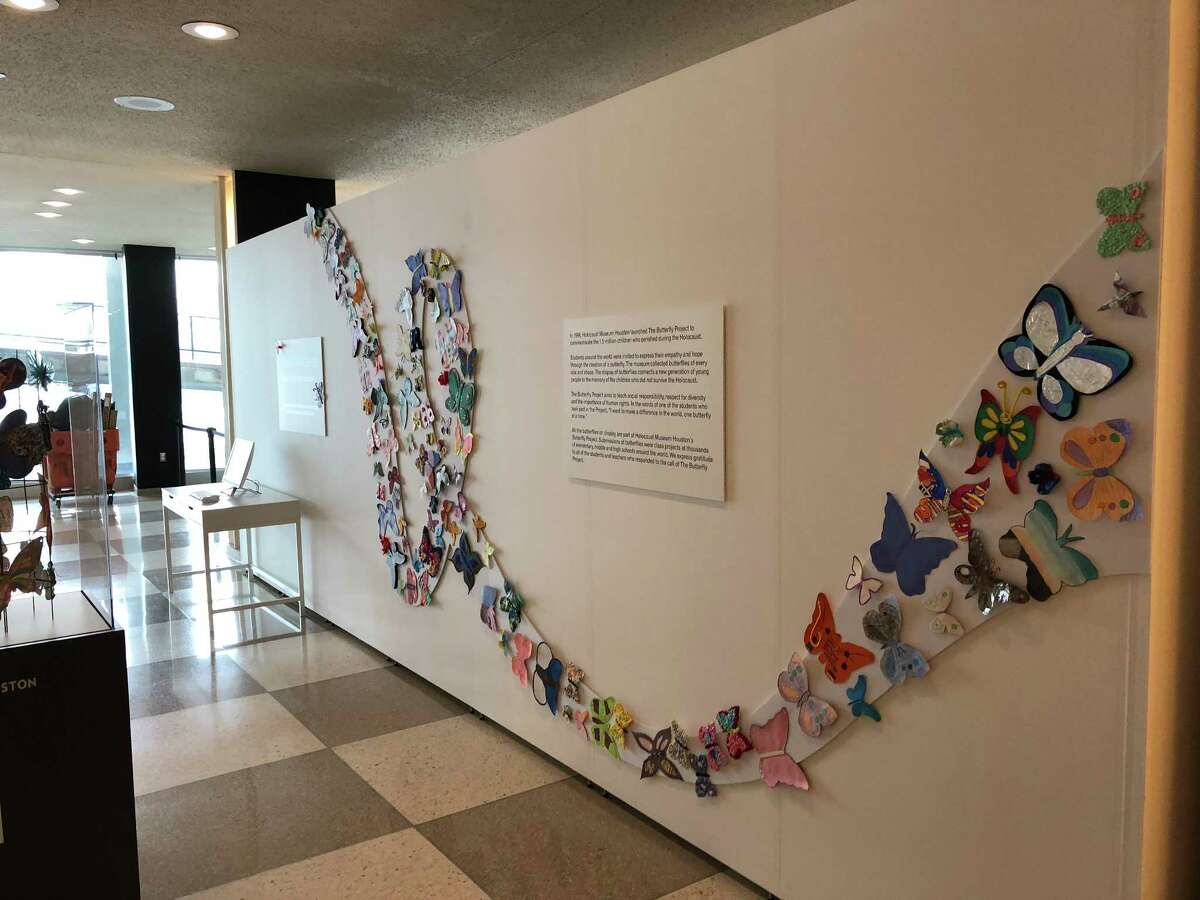 Once the butterflies are complete, it’s time to display them.
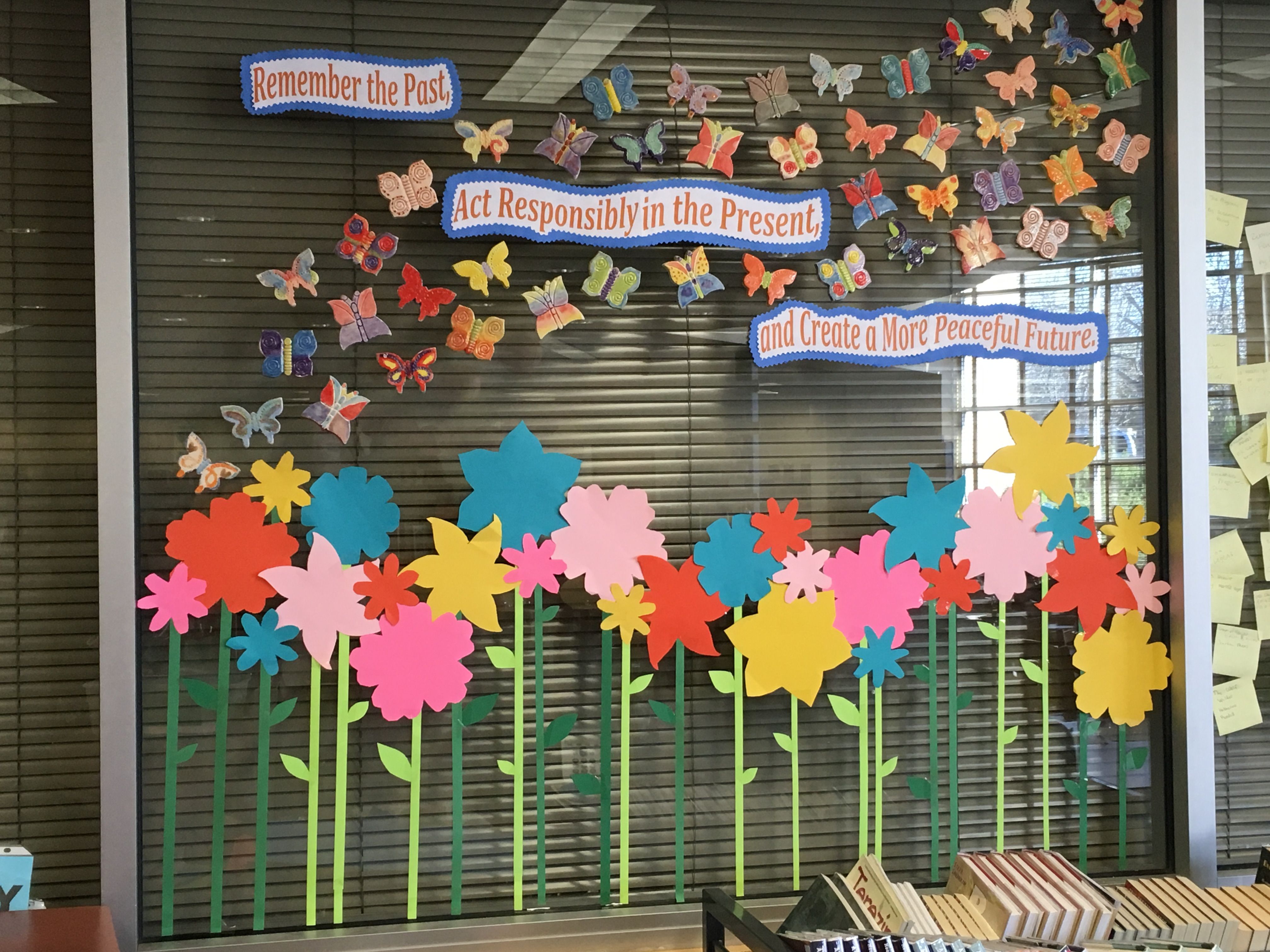 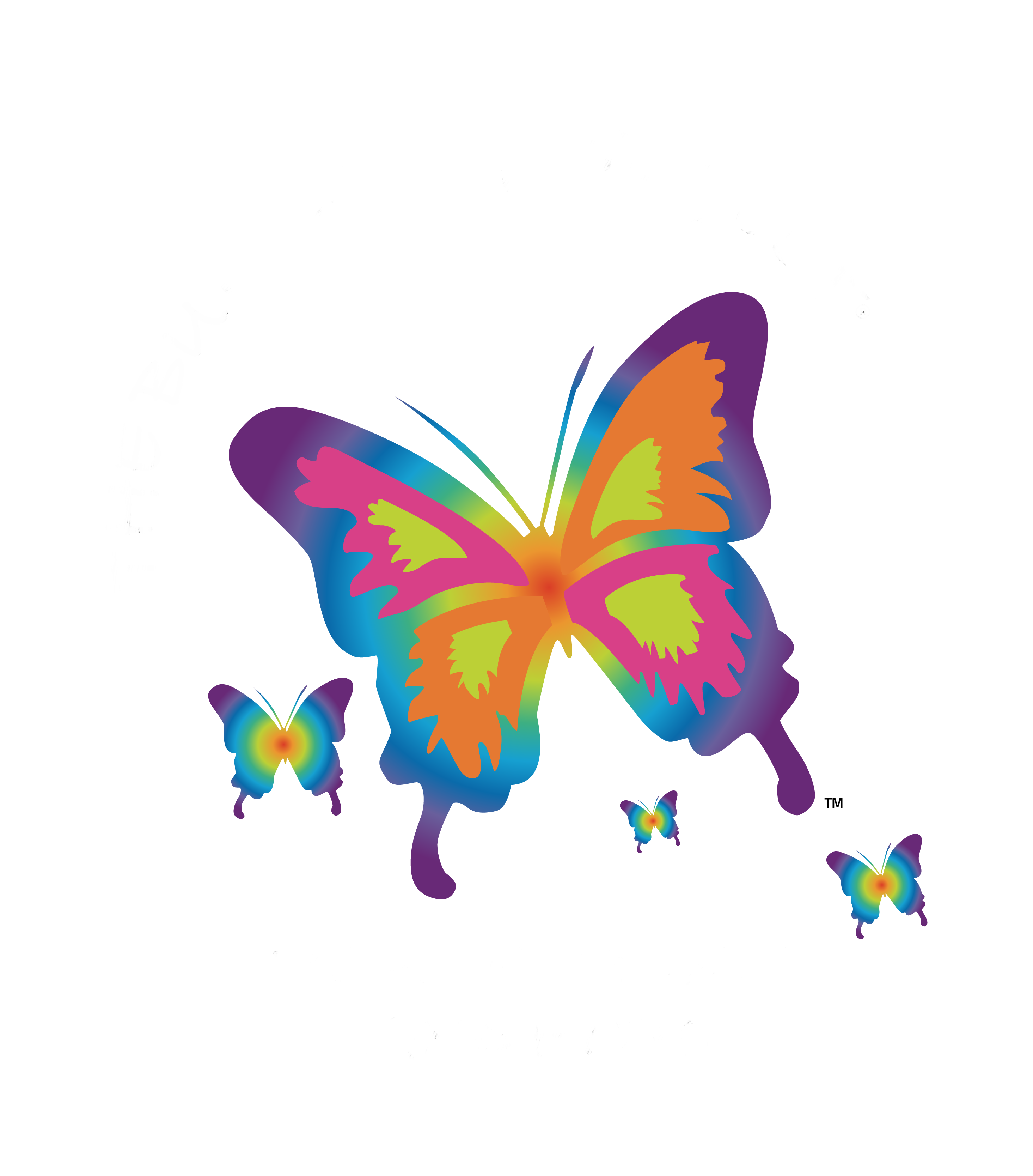 Have you done The Butterfly Project?
How did it go?

Do you have any questions?
Over 315,000 Butterflies
How many more from SDIRC?
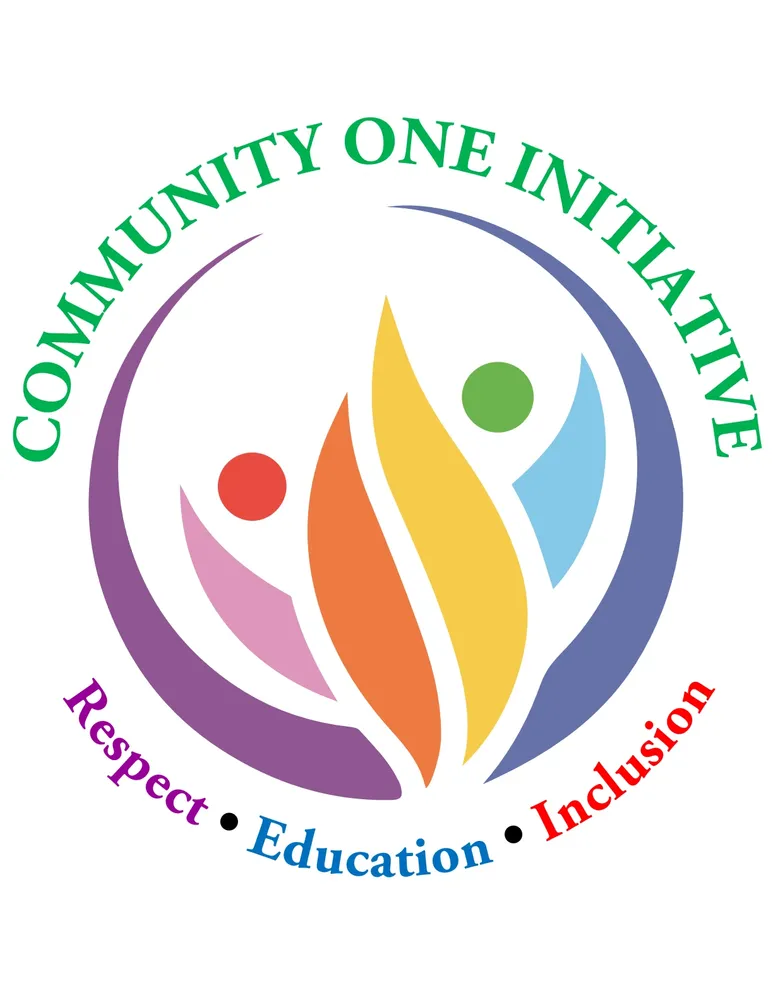